Access to Capital: Innovative Finance
Program Will Begin Shortly
PRE-APPLICATION CONFERENCE: Part 2 of 3topic: program prioritiesaccess to capital: innovative financeNotice of  funding opportunity announcement MBDA-OBD-2022-2007329May 23, 20222:00 – 3:00pm EDT
Overview
Teleconference Protocol 
Important Dates & Reminders
MBDA Strategic Alignment & Program Priorities
Notice of Funding Opportunity Conversation
Program Objectives
Program Priorities 
Applicant Eligibility
Other Submission Requirements
Q&A
Don't Forget
Thank You
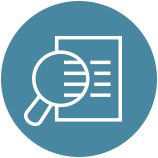 Teleconference Protocol
Phones should be placed on mute  
To ask a question, “raise your hand” and when you are called on, unmute your microphone
Teleconference is focused on MBDA Access to Capital: Innovative Finance Program Priorities Notice of Funding Opportunity Announcement    
Keep questions relevant to the topic at hand   
Avoid duplicating questions
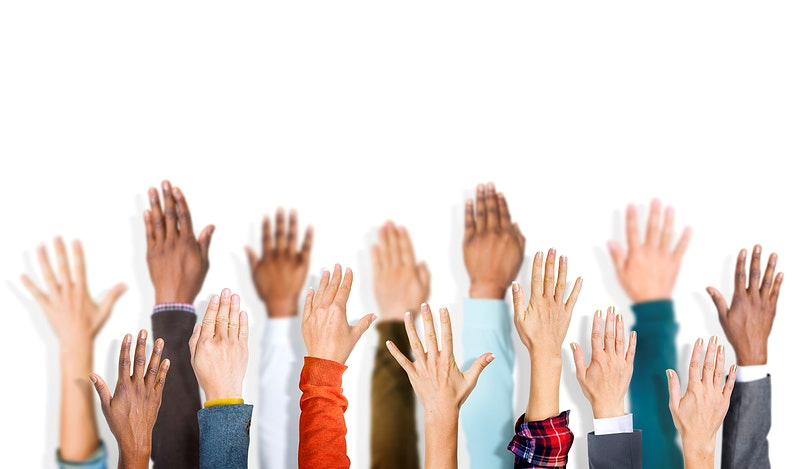 Important Dates & Reminders
CFDA #11.802, Access to Capital: Innovative Finance  
Competition  
Published Date: May 5, 2022
 Deadline Date: June 6, 2022 at 11:59 P.M., E.D.T.  
Electronic applications only 
Anticipated Award Start Date:  
     September 1, 2022
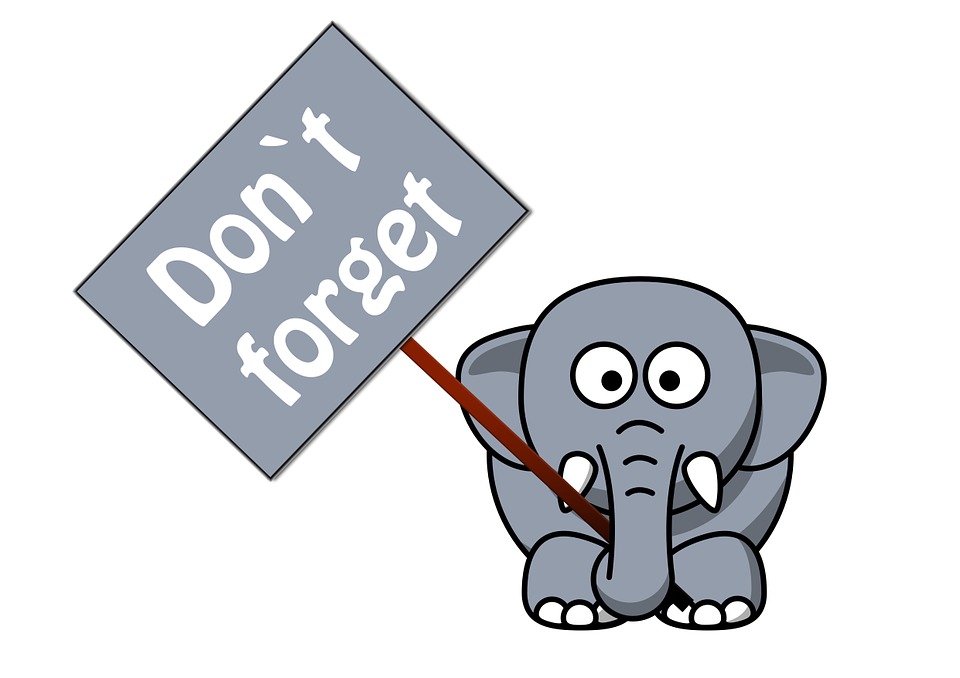 MDA Strategic Alignment 
& Program Priorities
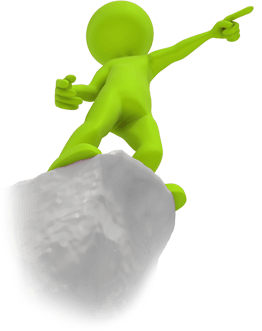 Vision
MBDA is the champion for minority business enterprises
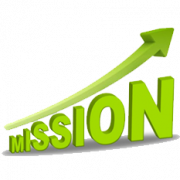 Mission
To promote the growth of 11 million minority  business enterprises
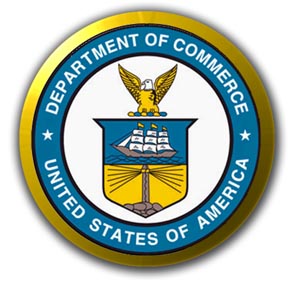 Strategy
To increase the number of MBEs and their gross revenues
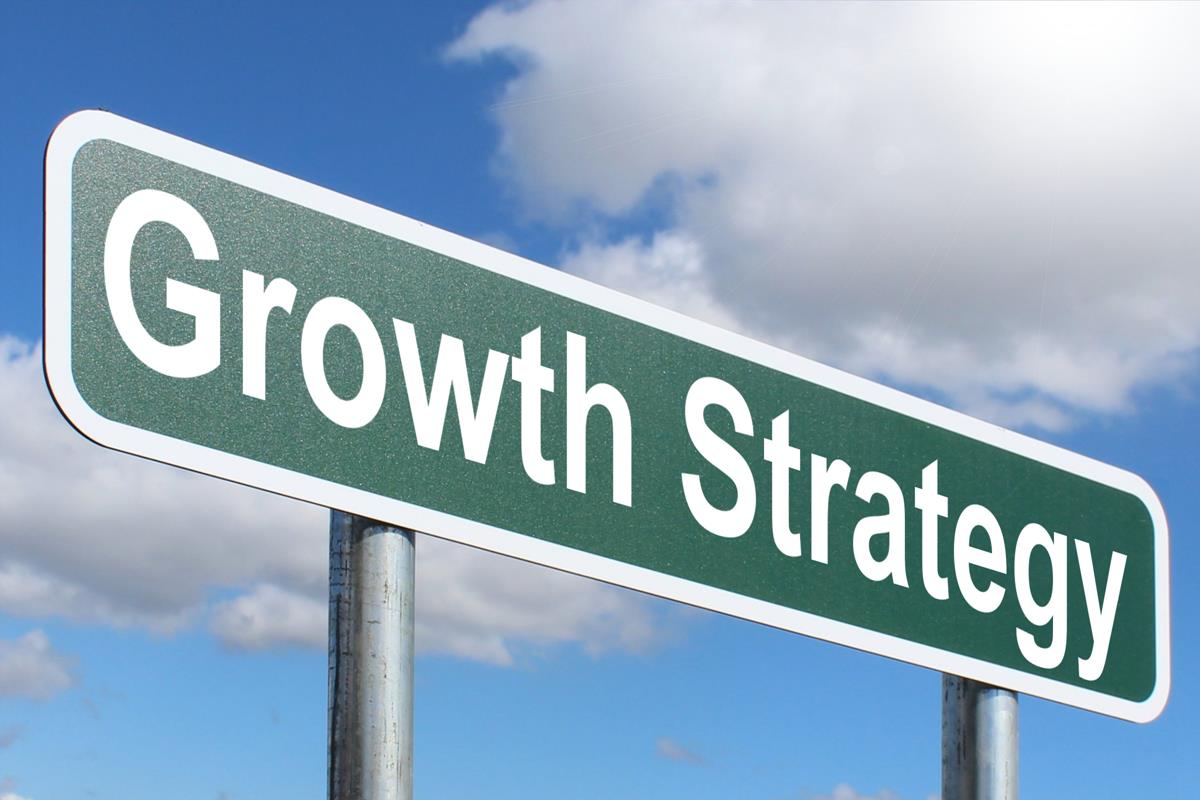 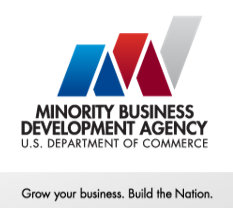 What are the Program Objectives?
This BAA is to lay the foundation for Minority-owned businesses that often face challenges in securing business loans from traditional lenders. 
Issues limiting the flow of capital to minority-owned businesses include the inability of entrepreneurs to demonstrate adequate wealth or to provide collateral or assets (e.g., real estate) against the loans.
Another factor impeding access to credit is explained by the consolidation of the banking industry. In the past, a community-based relationship between the entrepreneur and the lender allowed the bank to incorporate the borrower’s character in the underwriting assessment.
Some organizations argue that traditional credit scorings have structural biases that favor certain groups over others. For example, models relied on mortgage payments (a bias for home ownership where minorities are underrepresented) while home rental payments aren’t captured.
NOTE: project funds may not be used to fund loans to MBEs or as collateral for loans to MBEs.
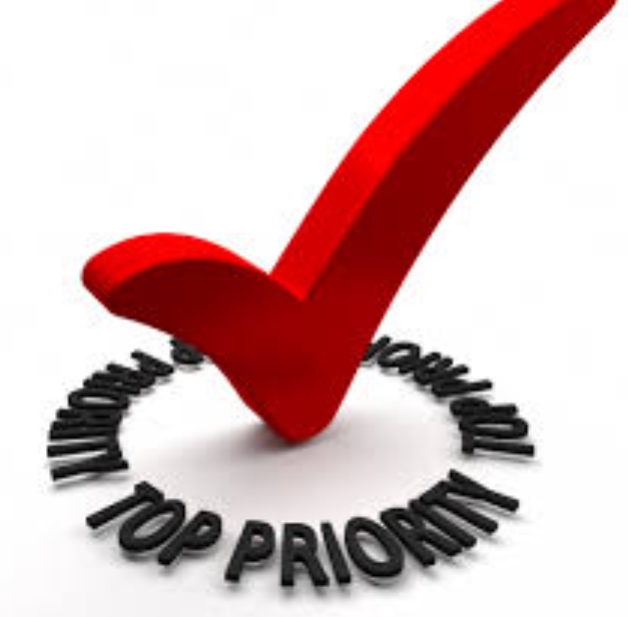 Program Priorities: What are they?
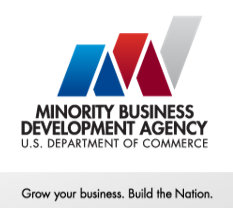 MBDA seeks to fund projects proposing market solutions to MBEs’ barriers to capital through non-traditional lenders. A non-exhaustive list of solutions that could be considered for funding includes:
Research, development, or pilot of innovative financing products that address the unique needs of minority owned businesses - such as a product that provides financing using nontraditional or alternative methods of funding (non-asset-based);
Development of a new navigation program to improve the matchmaking between nontraditional lenders and minority borrowers;
Craft the business case for lending to MBEs including researching accurate methods of risk assessment, merit and returns;
Provide technical assistance targeted at non-traditional lenders servicing (or aspiring to serve) minority-owned businesses;
Program Priorities Continued:
Test, modify or launch an innovative new credit methodology aspiring to predict the credit risk of minority-owned businesses more accurately;
The launch of clinics, training, or webinar programs to enhance business lending practices of providers targeting minority-owned businesses, including origination, underwriting, and services of loans;
Solutions to address the lack of economies of scale, funding, data sharing, or business capabilities among non-traditional lenders supporting the credit needs of minority owned businesses.
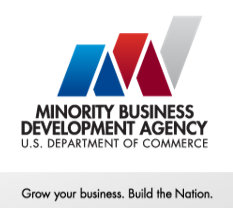 Who is Eligible to apply for this NOFO?
Eligible applicants include for-profit entities (including but not limited to partnerships, limited liability companies, and corporations), non-profit organizations, institutions of higher education, or commercial organizations. Government or quasi-governmental organizations are not eligible. The successful applicant and program partners should have knowledge and experience working in the core areas listed under Program Objectives and should expect to work on behalf of MBEs. It is also anticipated that the mission of the successful project applicant will align with both the mission of MBDA and the BAA objectives.
Note: Project must be located in the U.S. or any U.S. territory, including Guam, Puerto Rico, and the Virgin Islands. MBDA is not authorized to provide awards to individuals under this BAA, and applications from individuals will not be considered under this request.
Note: Current Operators of a MBDA Business Center and/or Project are not eligible to apply for this Broad Agency Announcement.
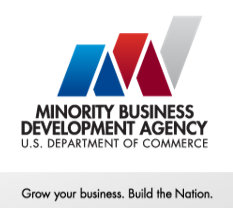 Impact of the Proposed Project
The effectiveness of the proposed project, including: 
the quality of the proposed curricula and programming and their alignment to the needs of prospective minority entrepreneurs
the thoroughness of the overview of the institution, student body and quality of the entrepreneurial support ecosystem advantages 
the quality and feasibility of the project implementation timeline
the breadth and quality of the applicant’s strategic partners and alliances to support an entrepreneurial ecosystem
the appropriateness of the proposed Project Goals and Objectives section of the application, including the monitoring and contingency plans, and in particular how well the analysis ties with the project implementation timeline. 

Applicant Capability 
Whether the applicant and its personnel possess the experience, background, and qualifications to accomplish the project, including: 
the quality of the knowledge, experience and demonstrated track record of the applicant (or key implementing partners) related to curriculum development, entrepreneurship and business development with weight toward specific examples of success
the knowledge, experience, and qualifications of the key project personnel and understanding of their roles in implementing the project 

Applicant Budget 
Evaluates the budget to determine if it is realistic and commensurate with the project needs and time frame, as well as the accuracy of budget breakdown.
What are the evaluation criteria?
The selection factors for this funding opportunity are: 
The availability of funds; 
The extent to which the application meets the overall objectives and priorities of the program as provided in Section I.A and B; 
The performance of the applicant under previous Federal financial assistance awards, as well as the performance of any third parties the applicant identifies who will be responsible for carrying out a substantial portion of the project; 
Project that can demonstrate clear purpose of causality between services provided (output), benefits to the ecosystem resulting from the services provided (outcome), and changes to the known impediments experienced by MBEs in accessing capital (impact);
The project’s likelihood to enable ease of access to capital for MBEs through systemic change, addressing the barriers outlined in Section I.A and B;
Location of the project in or adjacent to an area that is federally designated as an area of distress or serving a State or region that has a significant population of socially or economically disadvantaged individuals.

The Under Secretary, or their designee, will serve as the Selecting Official for the Access to Alternative/Non-traditional Capital Program. The Under Secretary will generally select and recommend an application for funding from the portfolio prepared by the selection review panel.
As the Selecting Official, the Under Secretary retains discretion to select and recommend an application for funding that was not recommended by the selection review panel based on one or more of the selection factors enumerated above.
Prior to making a final recommendation for funding to the Grants Officer, MBDA may conduct negotiations with an applicant regarding the elements of the application and/or may request that the applicant provide written clarifications regarding its application.
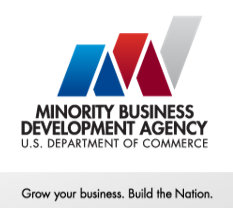 What are the selection factors?
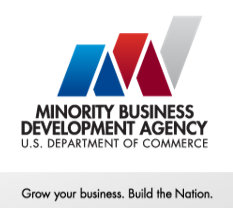 What other information is required?
Post Award Teleconference
National Minority Enterprise Development Week Conference
MBDA National Training Conference
NOAA Grants Management Workshop
Collaboration with MBDA
Past Performance and Non-Compliance with Award Provisions
Limitation of Liability
Audit Costs
Right to Use Information
Freedom of Information Act Disclosure
Questions?
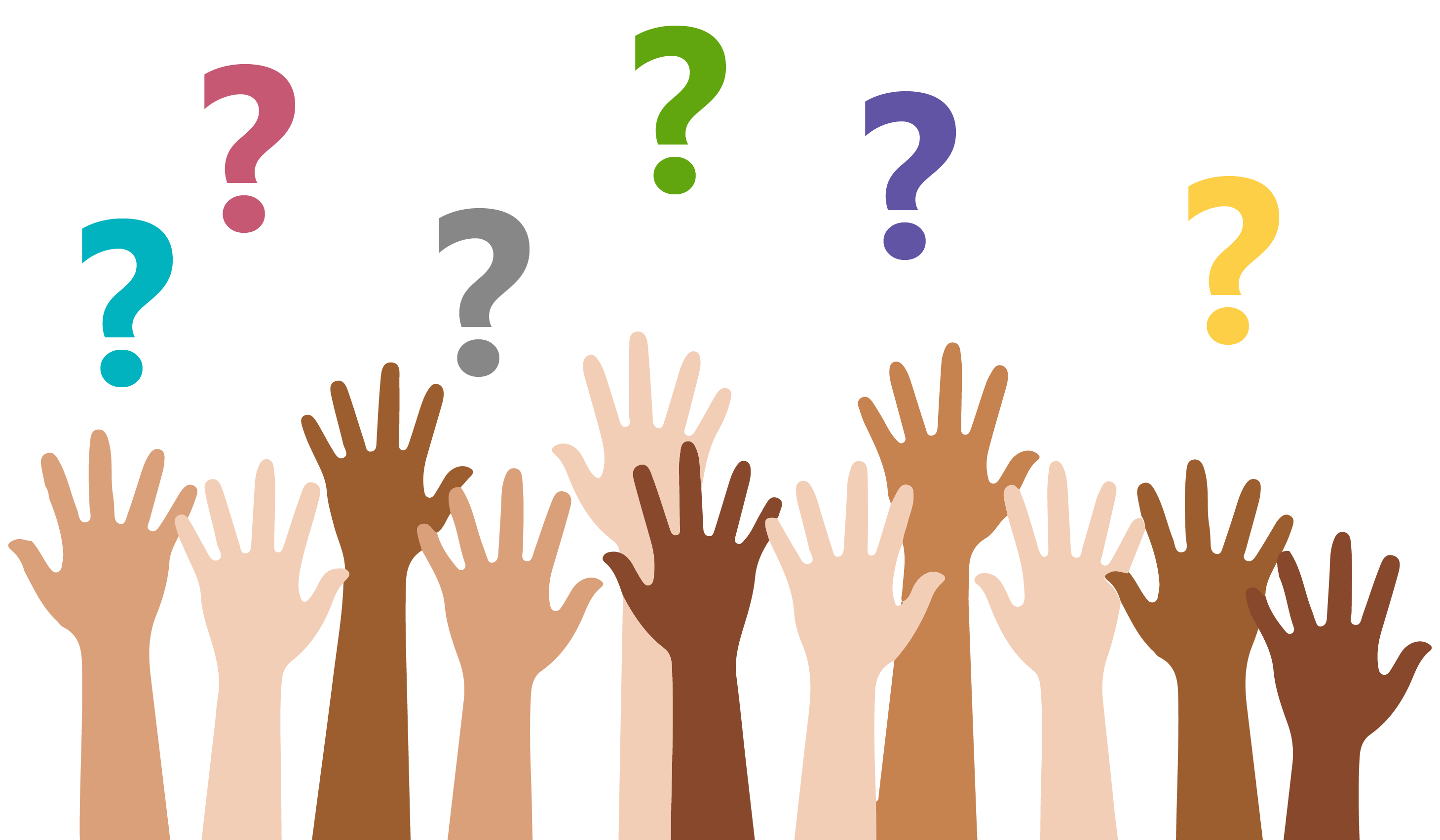 Don't Forget!
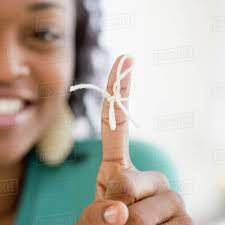 Next Pre-Application Conference
May 26th, 2:00-3:00 p.m. ET - Measuring Success & Budget Pitfalls
Register at least 24 hours in advance at www.mbda.gov 


Agency Contact
Mrs. Nakita Chambers
MBDA Program Manager
Email: nchambers@mbda.gov
Tel: 202-482-0065
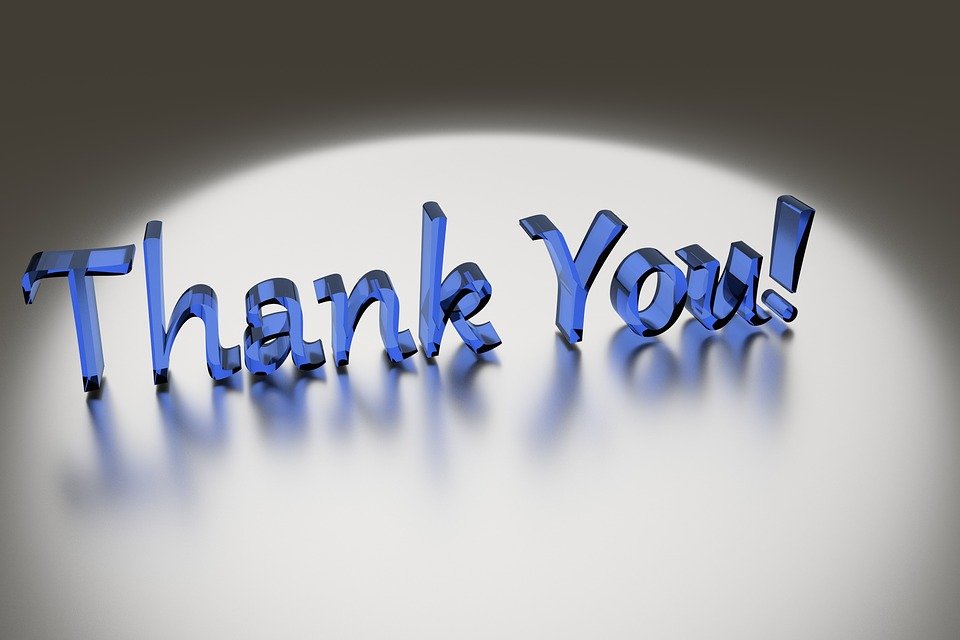 Thank you for your participation &Good luck!